Figure 2. Antiparallel and parallel combinations of adenine (A) and uracil (U) base pair ‘faces’: (a) the ...
Nucleic Acids Res, Volume 31, Issue 17, 1 September 2003, Pages 5108–5121, https://doi.org/10.1093/nar/gkg680
The content of this slide may be subject to copyright: please see the slide notes for details.
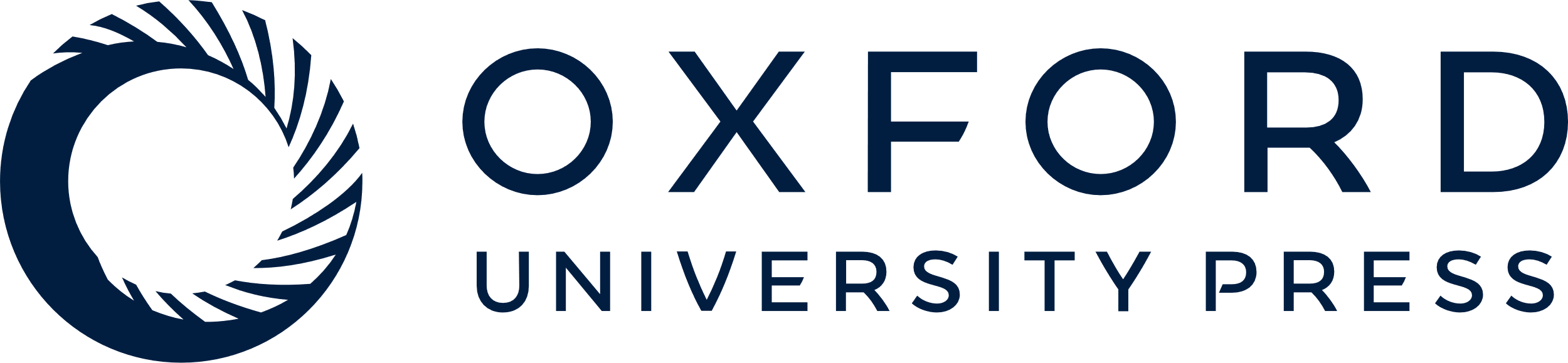 [Speaker Notes: Figure 2. Antiparallel and parallel combinations of adenine (A) and uracil (U) base pair ‘faces’: (a) the antiparallel Watson–Crick A–U pair with opposing faces (shaded versus unshaded) and a 1.5 Å Stretch introduced to separate the two base reference frames; (b) the parallel Hoogsteen A+U pair with base pair faces of the same sense. Black dots on bases denote the C1′ atoms on the attached sugars.


Unless provided in the caption above, the following copyright applies to the content of this slide:]